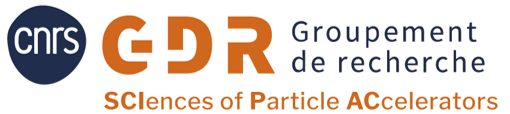 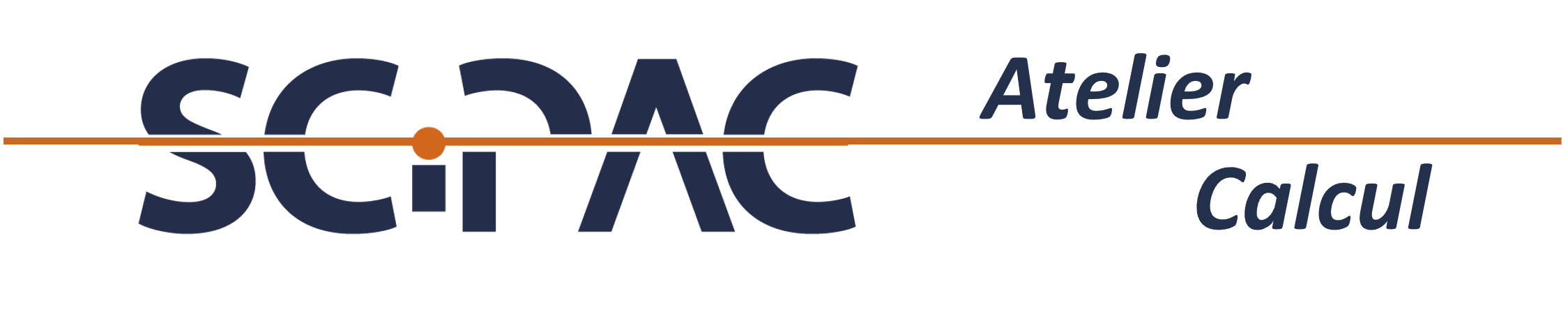 Session : Outils numériques pour la conception
Beaucoup de codes numériques commerciaux dédiés EM ou multiphysiques / codes laboratoire
Forte utilisation des codes commerciaux :
	Coût pour les labo, nb licences limitées
	Multiplicité des codes
Problématique multiphysique : interfaçage entre les différents domaines physiques (passerelle entre les codes, format de fichiers, maillage, interpolation…)
Confrontation à la mesure
Vers des outils d’optimisation automatiques pour des conceptions plus optimales ?